Adaptive Learning Systems
EDUC5100Fall 2022
Welcome!
We continue today…
With another relatively advanced and relatively technologically mature aspect of contemporary learning systems

Technology: knowledge graphs
Adaptivity it supports: prerequisite and postrequisite selection
Knowledge Graph
What is a knowledge graph?
Note
A knowledge space is a type of knowledge graph

The only real difference between knowledge spaces and other types of knowledge graphs (like Bayesian Networks) is the math under the hood

That math isn’t really important for this class, but we will discuss its implications later in the session if there’s time
Knowledge Graph
What is a prerequisite?
Knowledge Graph
What is a prerequisite knowledge graph?
Partial Order Knowledge Spaces
Does anyone remember (from the Essa paper)

The difference between Partial Order Knowledge Spaces and regular Knowledge Spaces and Knowledge Graphs?
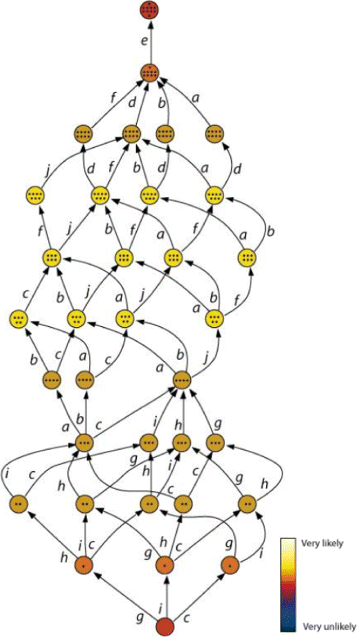 Subset of ALEKS Knowledge Space
What is the outer fringe
Of a knowledge space or knowledge graph

And why is it important?
Exercise
Get in groups of 3

Draw a prerequisite knowledge graph of arithmetic

It does not have to be perfect
Could one group please share?
Other groups: how did your knowledge graph differ?
Any observations on your graph or process?
Of course…
… this is not how knowledge graphs are drawn in the real world
Of course…
… this is not how knowledge graphs are drawn in the real world

Actually, sadly, it is
How could humans design a knowledge graph in a more principled way?
How could humans design a knowledge graph in a more principled way?
Knewton has/had a process for design, but I don’t think it’s fully publicly available
How could you collect test data to help you do it?
How could you use online learning system data to do it?
Essa notes
Knowledge spaces and knowledge graphs can be built by humans and refined using data

But they can also be discovered totally from data (Brunskill, 2011; Desmarais & Liu, 1995; Chen et al., 2016; Chen et al., 2018)

What might be the advantages and disadvantages of each approach?
Comments? Questions?
How are prerequisite knowledge graphs used
By adaptive learning systems?
How are prerequisite knowledge graphs used
By adaptive learning systems?

Place student in curriculum
Pick or recommend next topic(s)
Go back to prereqs for struggling student
What if?
For each of these applications
Place student in curriculum
Pick next topic
Go back to prereqs for struggling student

What would be the harm if
The knowledge graph said skill A was prerequisite to skill B but it isn’t!
Skill A is prerequisite to skill B but the knowledge graph doesn’t know that!
Comments? Questions?
Knowledge Graphs are trade secrets
Khan Academy shared theirs at one point, but they don’t seem to do so anymore
ASSISTments shares an old one, but it’s not very extensive
Companies spend hundreds of thousands of dollars to build good ones
Lots of repeated effort
Thoughts? Comments?
Brief Digression about the Implications of the Math
Knowledge spaces sometimes tend to be over-confident about student knowledge compared to Bayesian Networks
They (typically) make decisions based on much less evidence
Brief Digression about the Implications of the Math
Bayesian Networks sometimes tend to over-propagate information
If configured in standard ways, and not calibrated properly, they sometimes adjust estimates of skills very far away from the one the student is learning now 
They take substantial data to properly calibrate
Brief Digression about the Implications of the Math
Desmarais has written several papers showing that BN fit data better than KS
Desmarais research trajectory story

KS still popular, because data fit isn’t everything
Comments? Questions?
Zou et al. article
They find that students learn more if teachers follow recommendations about which skills the student is ready to learn

Note that both a knowledge graph and mastery learning (BKT) are used

Comments or questions on this paper?
Khan Academy: Another prominent system using KG
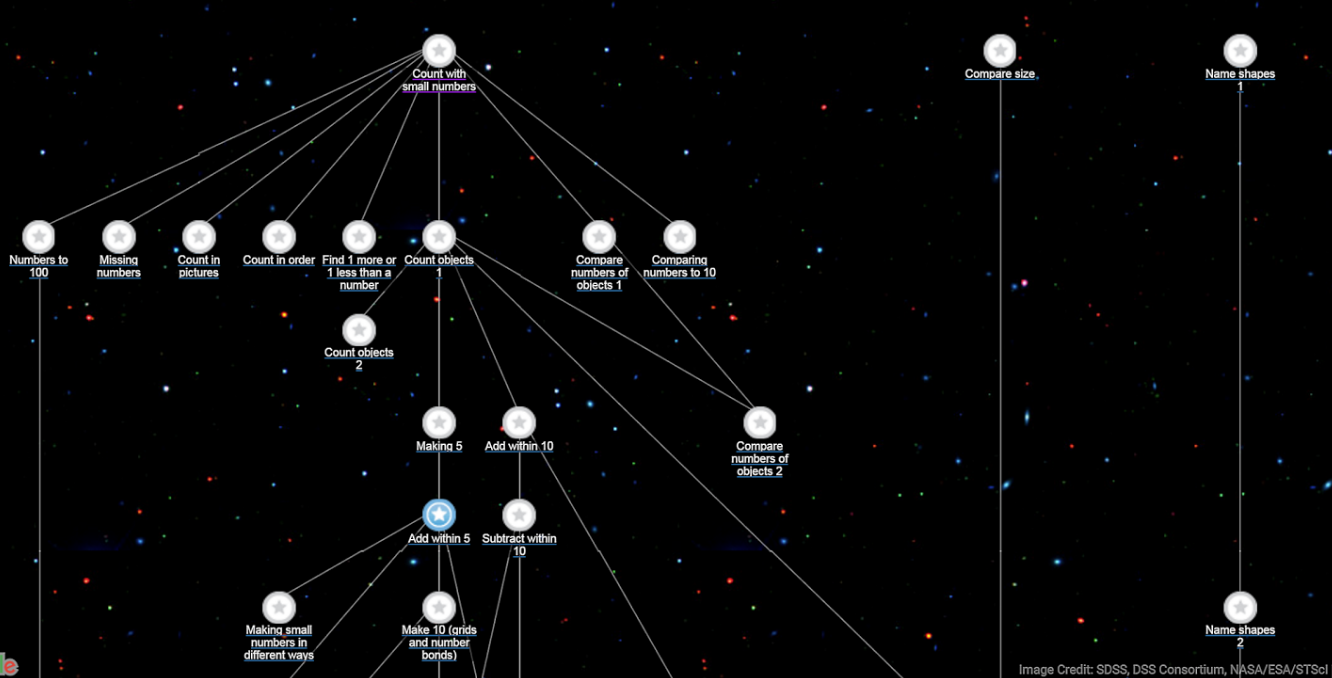 Other systems using KG that you have heard of?
If there’s a couple minutes
Herb Simon story on decomposition and chunking
Upcoming classes
September 29 VIRTUAL
Memory Optimization and Spiraling Review

October 6
Hints and Feedback
October 13
Model-Tracing and Constraint-Based Modeling
The End